MÍDIA KIT
Março 2020
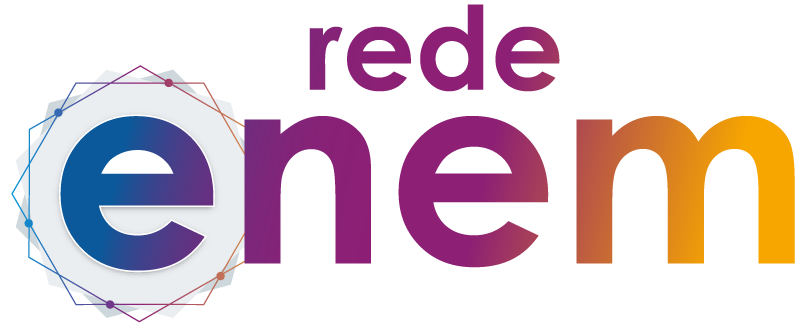 Quem somos
A Rede Enem é uma empresa de Impacto Social: Ecossistema de conteúdos gratuitos para o desempenho do jovem no Enem, no Encceja e nos vestibulares, com foco no acesso à universidade.

A sede e o estúdio estão em Florianópolis, operando desde 2013. Reúne os seguintes portais, fanpages e canais:

1 https://blogdoenem.com.br/ 23,2 milhões de usuários/ano;
2 https://cursoenemgratuito.com.br/ 1,54 milhão de usuários/ano, e com 394 mil alunos matriculados/ano. Previsão acima de 500 mil em 2020;
3 https://www.facebook.com/RedeEnem/ 1,38 milhão de seguidores;
4 https://www.youtube.com/cursoenemgratuito 190 mil inscritos;
5 https://www.instagram.com/cursoenemgratuito/ 116 mil seguidores;
[Speaker Notes: https://www.facebook.com/RedeEnem/]
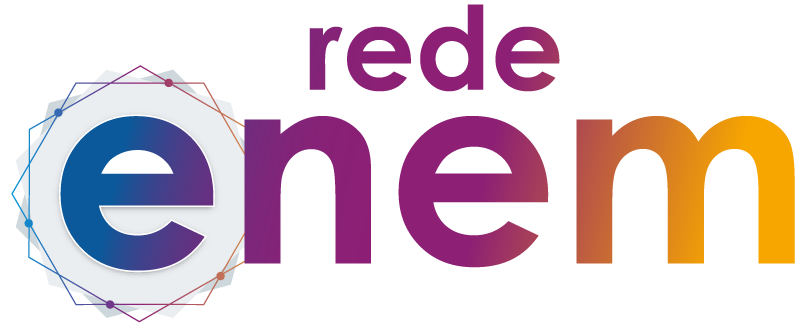 Nossos canais:
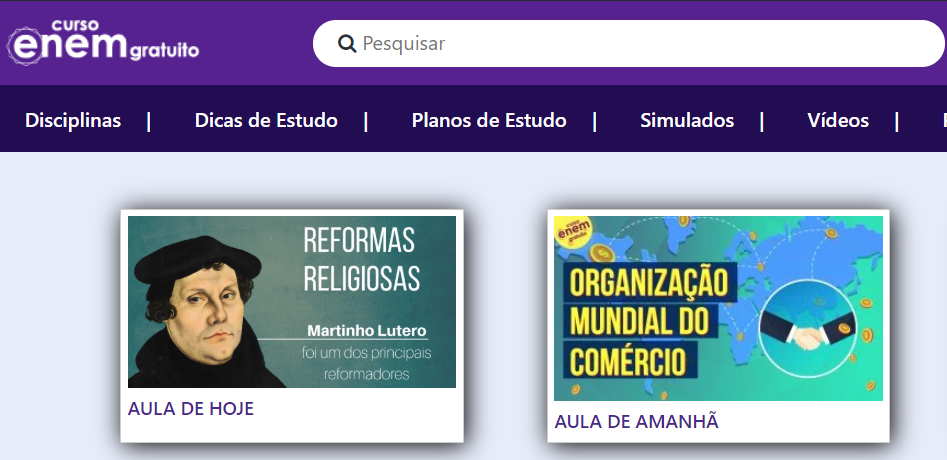 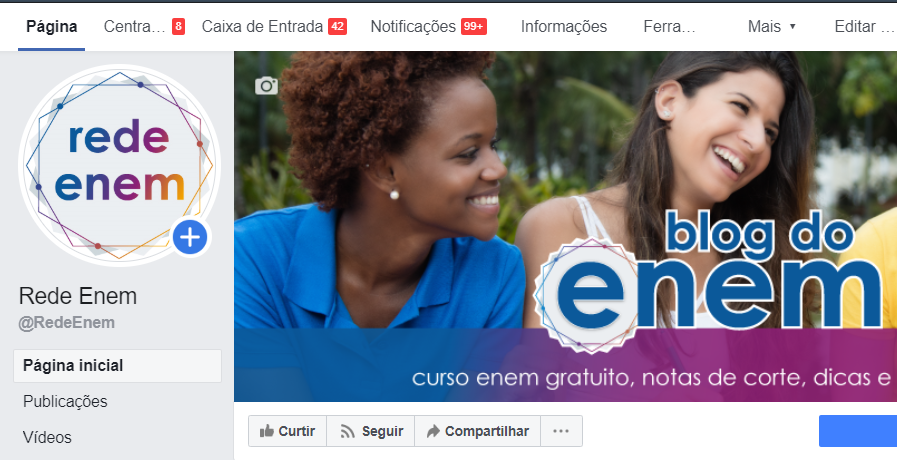 Fanpage 
Rede
Enem
Curso Enem Gratuito - CEG
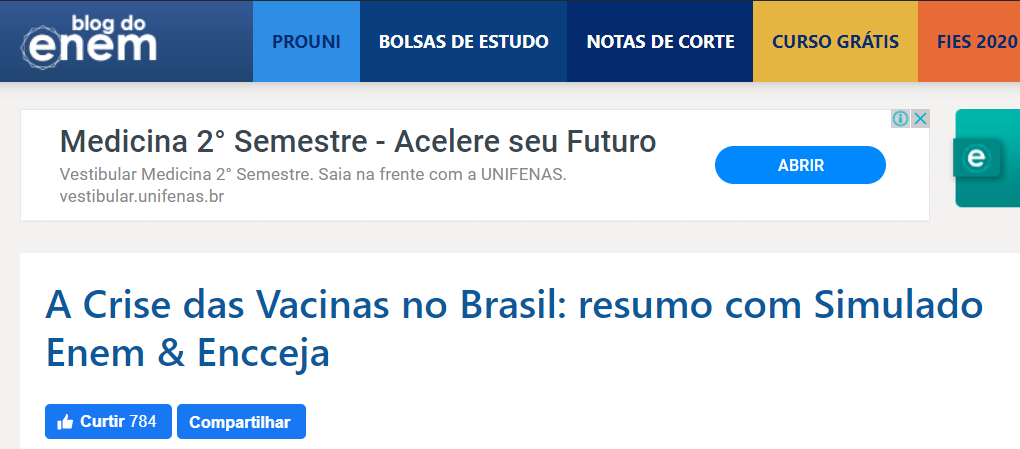 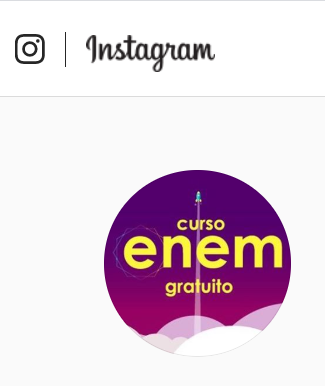 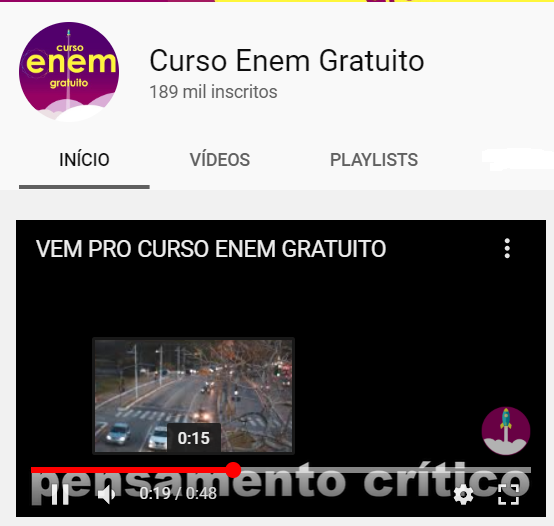 CEG Youtube
CEG Instagram
Blog do Enem
[Speaker Notes: https://www.facebook.com/RedeEnem/]
aulas e conteúdo gratuito
simulados específicos por matérias
dicas de redação
planos de estudo
guia de profissões
bolsas de estudo
notas de corte
notícias sobre o Enem e principais vestibulares
informações sobre Sisu, Prouni e Fies
todos os anos, cerca de 5 milhões de estudantes 
participam do Exame Nacional do Ensino Médio*
24 milhões
2 min.
54 milhões
8,9 milhões
1,5 milhões
4 minutos
Pageviews            Usuários                Tempo                                      Pageviews            Usuários              Tempo
Dados fornecidos com base na análise do Google Analytics
assim como são maioria no ingresso e na conclusão de cursos superiores, mulheres também são maioria na audiência da Rede Enem*
70%
30%
Mulheres
Homens
Dados fornecidos com base na análise do Google Analytics
50%*
14%
18-24 anos
25-35 anos
4,6%
3,4%
28%
> 45
35-44
Até 18
Dados fornecidos com base na análise do Google Analytics
728x90 - Topo
728x90 - Topo
300x250 - 1
300x250
Topo
Invent. mês* 3.000.000
CPM R$
Invent. mês* 3.500.000
CPM R$
300x250
1
300x250
2
300x250 - 2
300x250 - 3
Invent. mês* 3.500.000
CPM R$
Invent. mês* 3.000.000
CPM R$
300x600
Sidebar
300x250 - Topo
300x250 - 4
Invent. mês* 4.000.000
CPM R$
Invent. mês* 3.000.000
CPM R$
300x600 - Sidebar
300x600 - Fixo
Invent. mês* 3.000.000
CPM R$
Invent. mês* 4.000.000
CPM R$
*Nosso inventário é sazonal.
300x600
Fixo
300x250
3
300x250
4
320x50 - Topo
300x50 - Topo
300x250 - 1
320x250 
1
Invent. mês* 2.000.000
CPM R$
Invent. mês* 4.500.000
CPM R$
300x250 - 2
300x250 - 3
Invent. mês* 3.000.000
CPM R$
Invent. mês* 3.500.000
CPM R$
320x250
*Nosso inventário é sazonal.
artigo patrocinado 

produção de um conteúdo original, relevante à audiência do site e que se relacione e faça link com o anunciante editorialmente.

Inclui: destaque na home, ativação no Facebook e link mensal disponibilizado
Valor: R$ 3.500
publieditorial

publicação de matéria na íntegra produzida pelo anunciante - sujeito a aprovação da equipe editorial.
o artigo fica postado no site em ciclo mensal disponível.

Valor: R$ 1.900
vídeo patrocinado

Produção de um conteúdo original, relevante à audiência do site e que se relacione e faça link com o anunciante editorialmente.

Inclui: post do vídeo no site, ativação no Facebook, link pra marca nos comentários do youtube, product placement
Valor: Sob orçamento
brand channel

criação de um projeto editorial à quatro mãos onde produziremos uma série de conteúdos relevantes ao blog patrocinados pelo anunciante.
o artigos serão todos envelopados com mídia da marca e ganham um destaque especial dentro do blog.

Valor: Sob orçamento
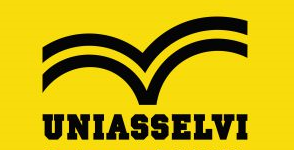 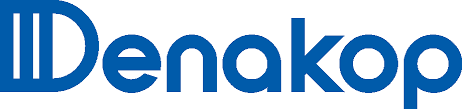 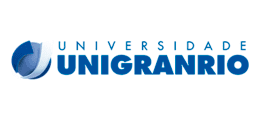 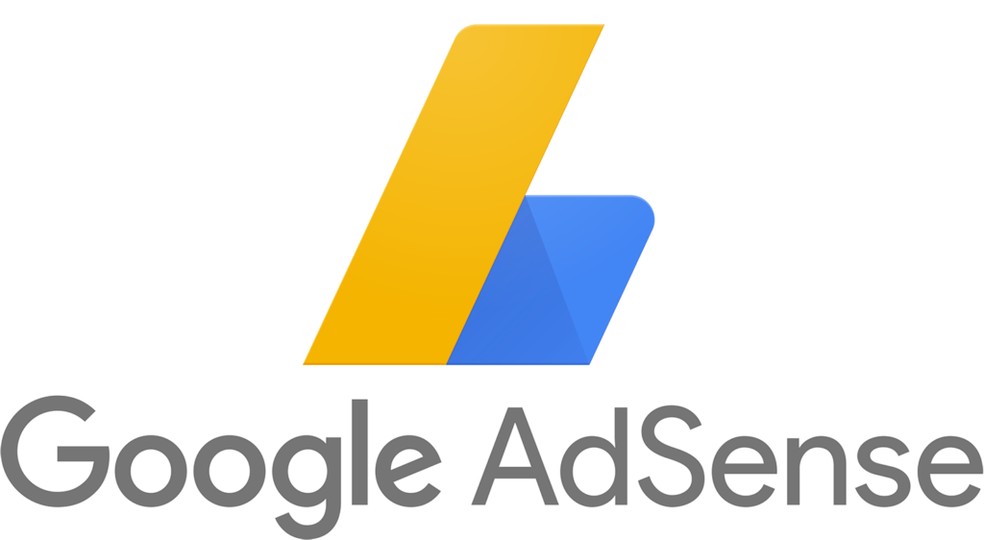 João Vianney | Diretor Geral
joao.vianney@yahoo.com.br
(48) 98827 8061

Jade Philippe | Diretora de Conteúdo
jade@blogdoenem.com.br